8.7Exploring Number Lines, Fractions, and Area
Miss Hager
How many 500mL beakers of water would it take to fill 1L beaker?
Bellringer
How many 250mL beakers of water would it take to fill 1L beaker?
Bellringer
How many 100mL beakers of water would it take to fill 1L beaker?
Bellringer
How many 1mL drops would it take to fill the 100 mL beaker?
Bellringer
How many 1mL drops would it take to fill the 250 mL beaker?
Bellringer
Plot: Mark the location of fractions on  a number line.
Vocabulary
Essential Question:Exploration A: How do you plot fractions on a number line?Exploration B: How do you construct a rectangle when given its area?Exploration C: How do you identify equivalent fractions using fraction circles?
Math Message
Exploration A:
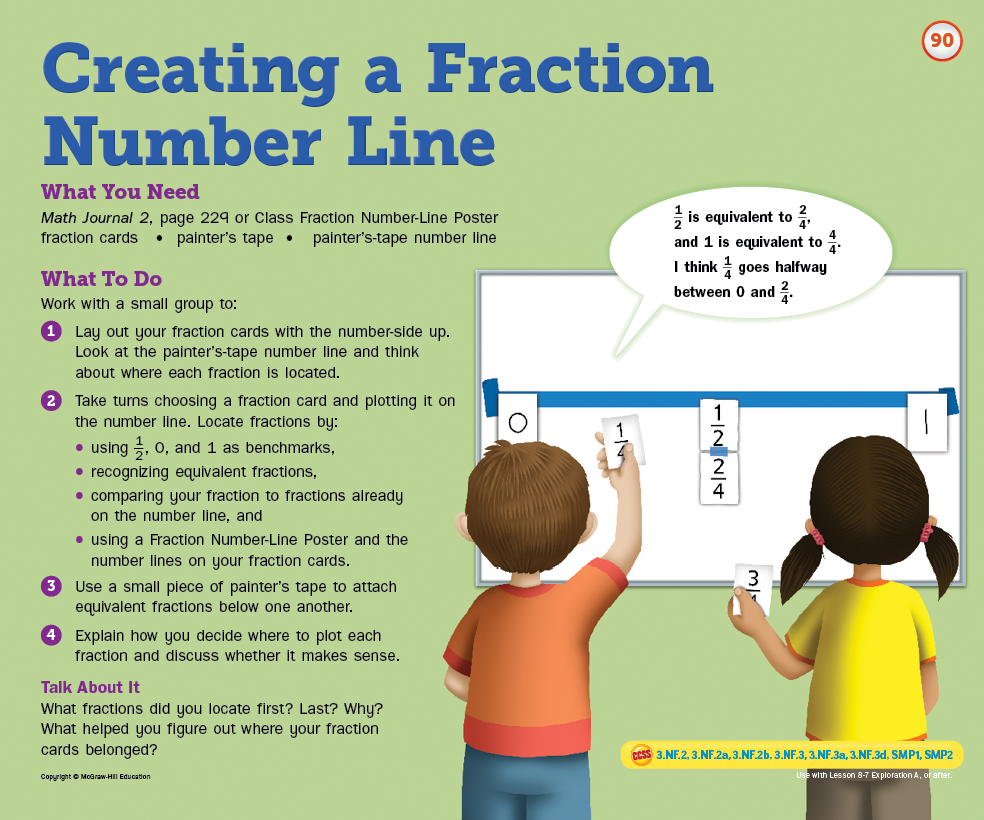 Exploration B:
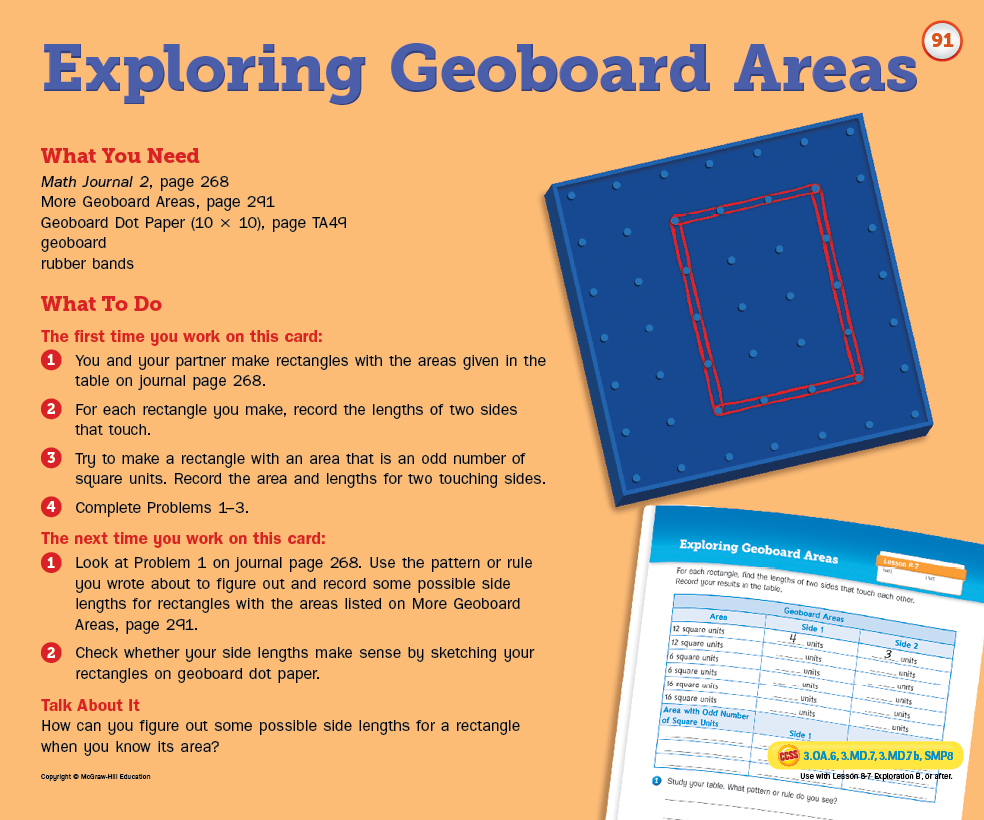 JournalPage 268
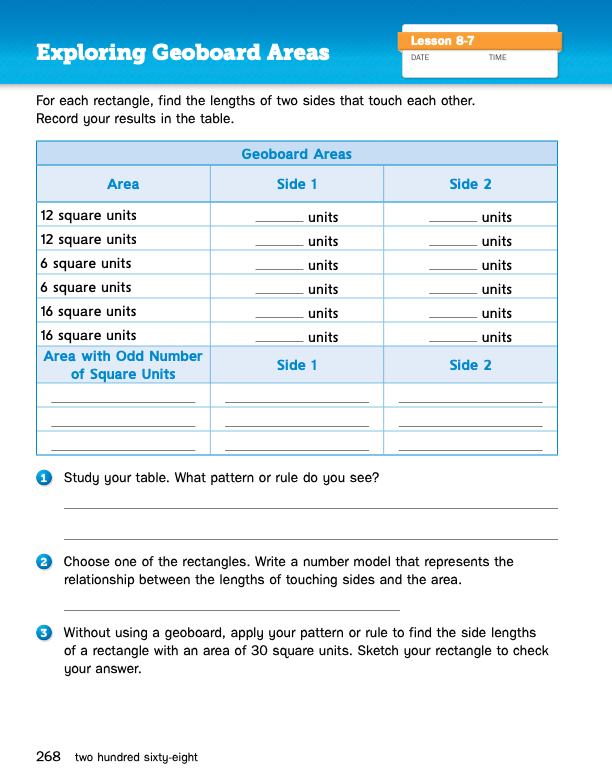 Exploration C:
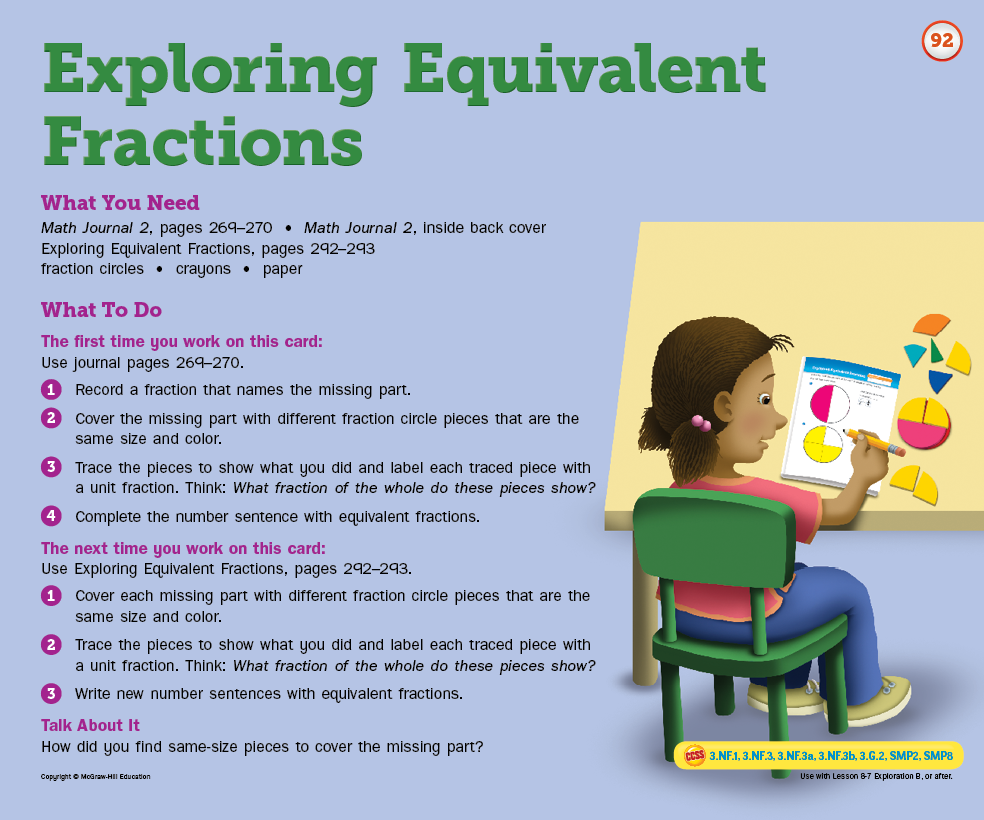 JournalPage 269
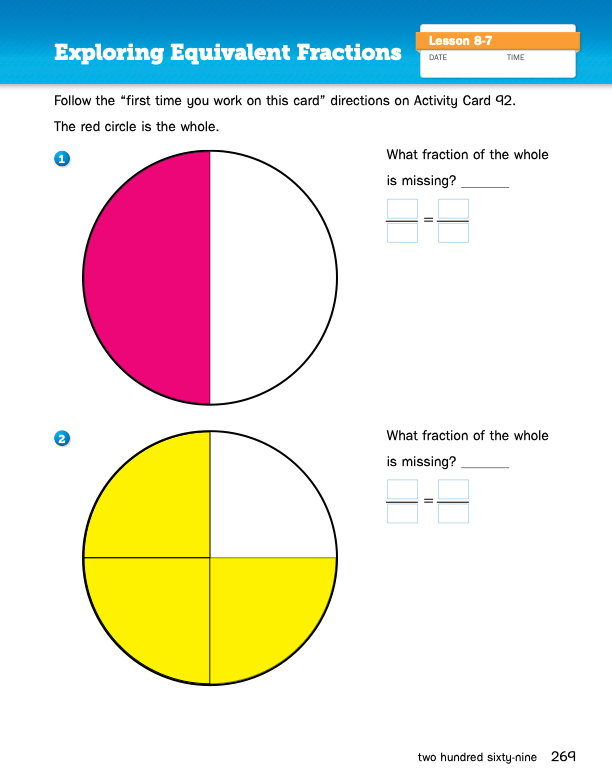 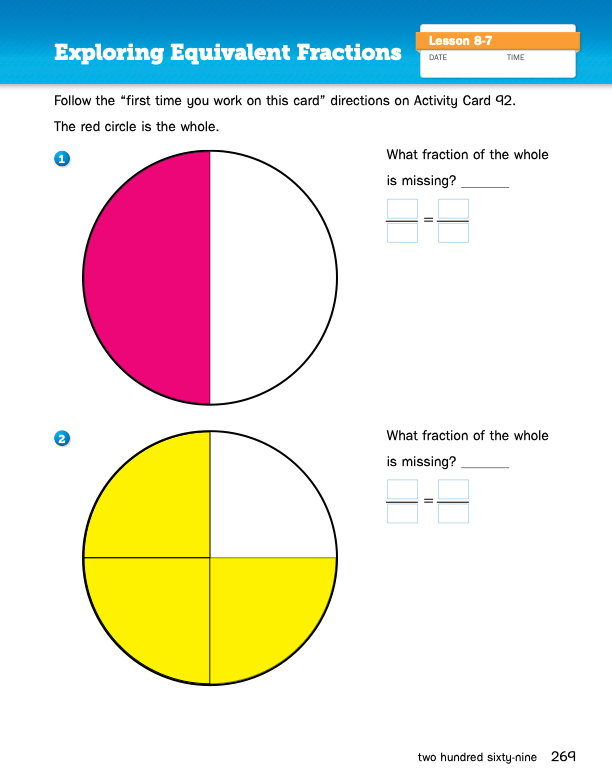 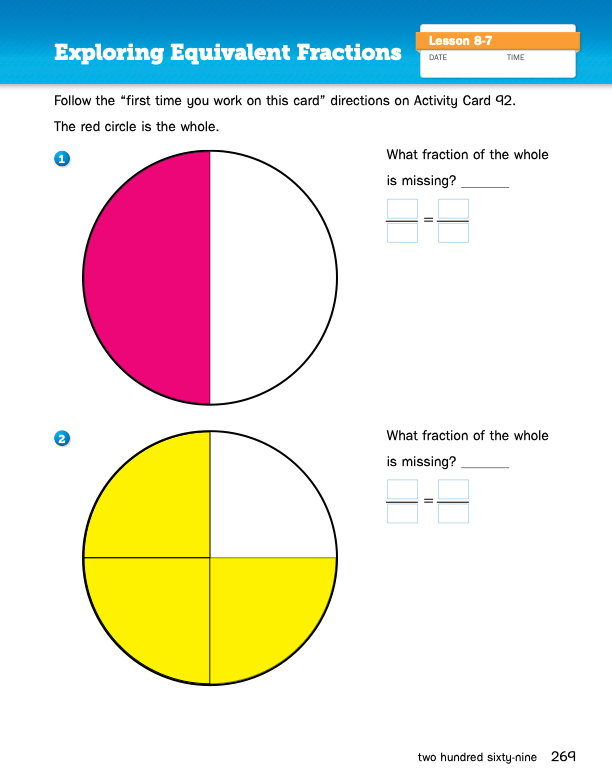 JournalPage 270
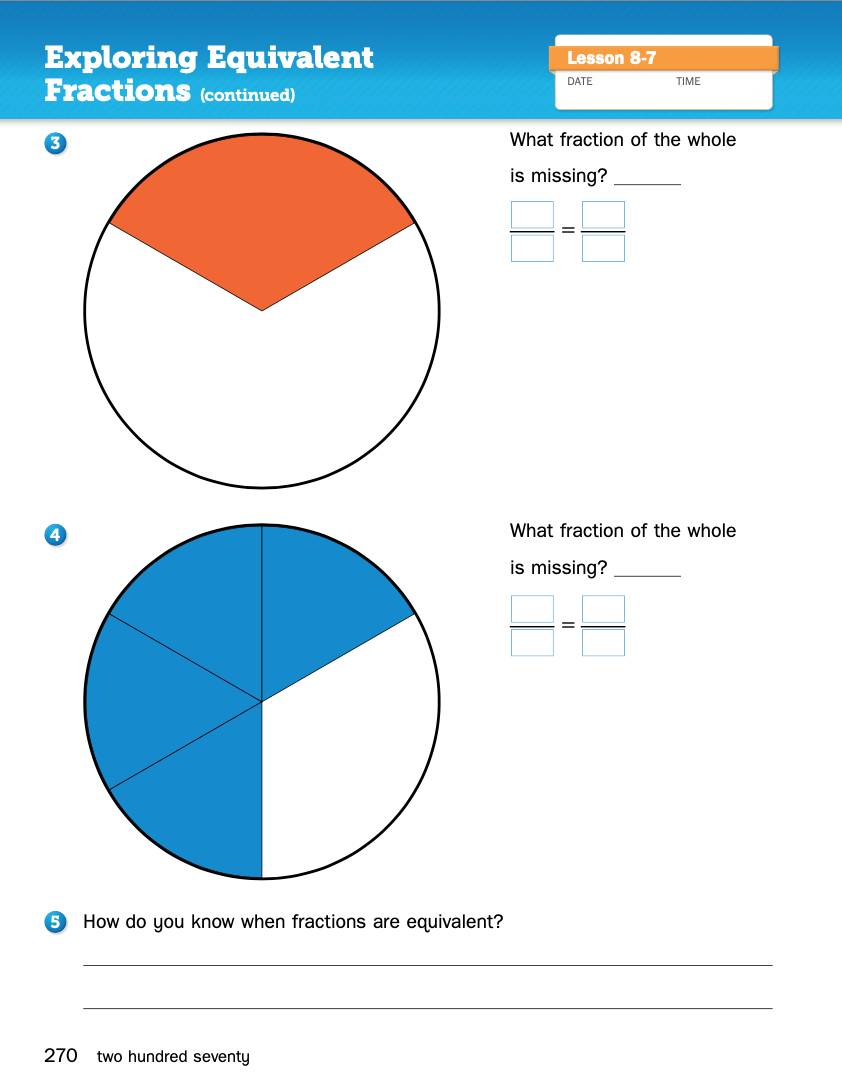 Share the pattern or rule you wrote for Problem 1 on page 268.
MathBoxes
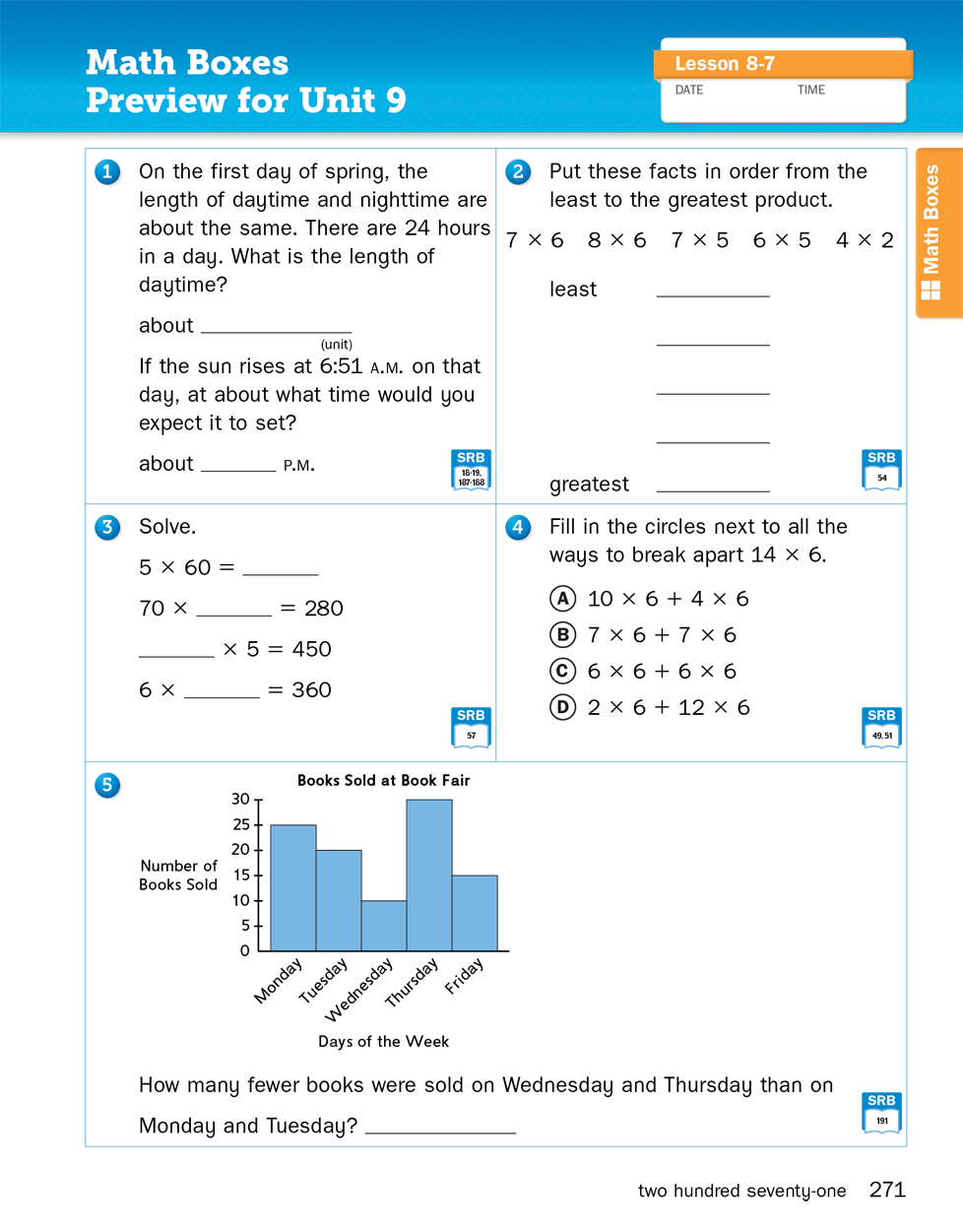